1- AVANT LA PISCINE
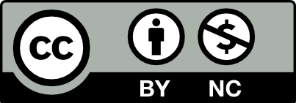 Les conseillers pédagogiques EPS du Rhône
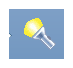 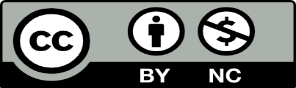 2- MATERIELS ET DISPOSITIFS
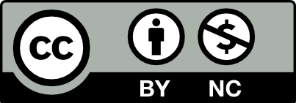 3- SECURITE
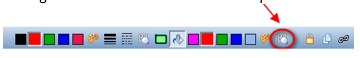 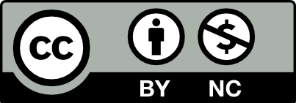 4- APPRENDRE A LA PISCINE
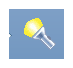 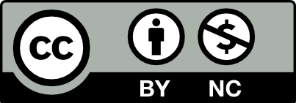 Vous disposez d’une banque de vidéos que vous pouvez montrer pour :
Permettre aux élèves de visualiser les différentes actions
Les aider à énoncer leurs manières de faire
Les aider à la définition d’un critère de réussite
Les aider au rôle d’observateur / évaluateur
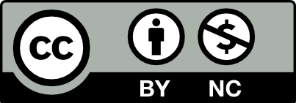